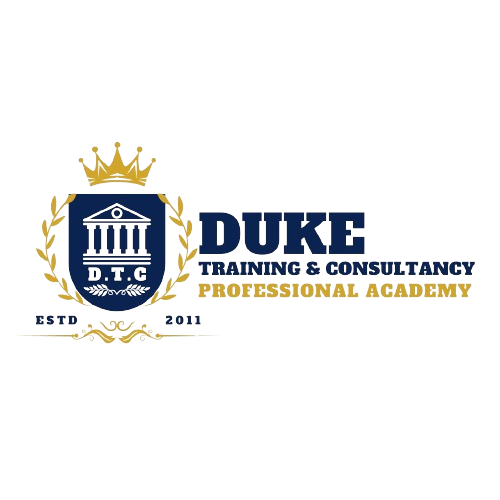 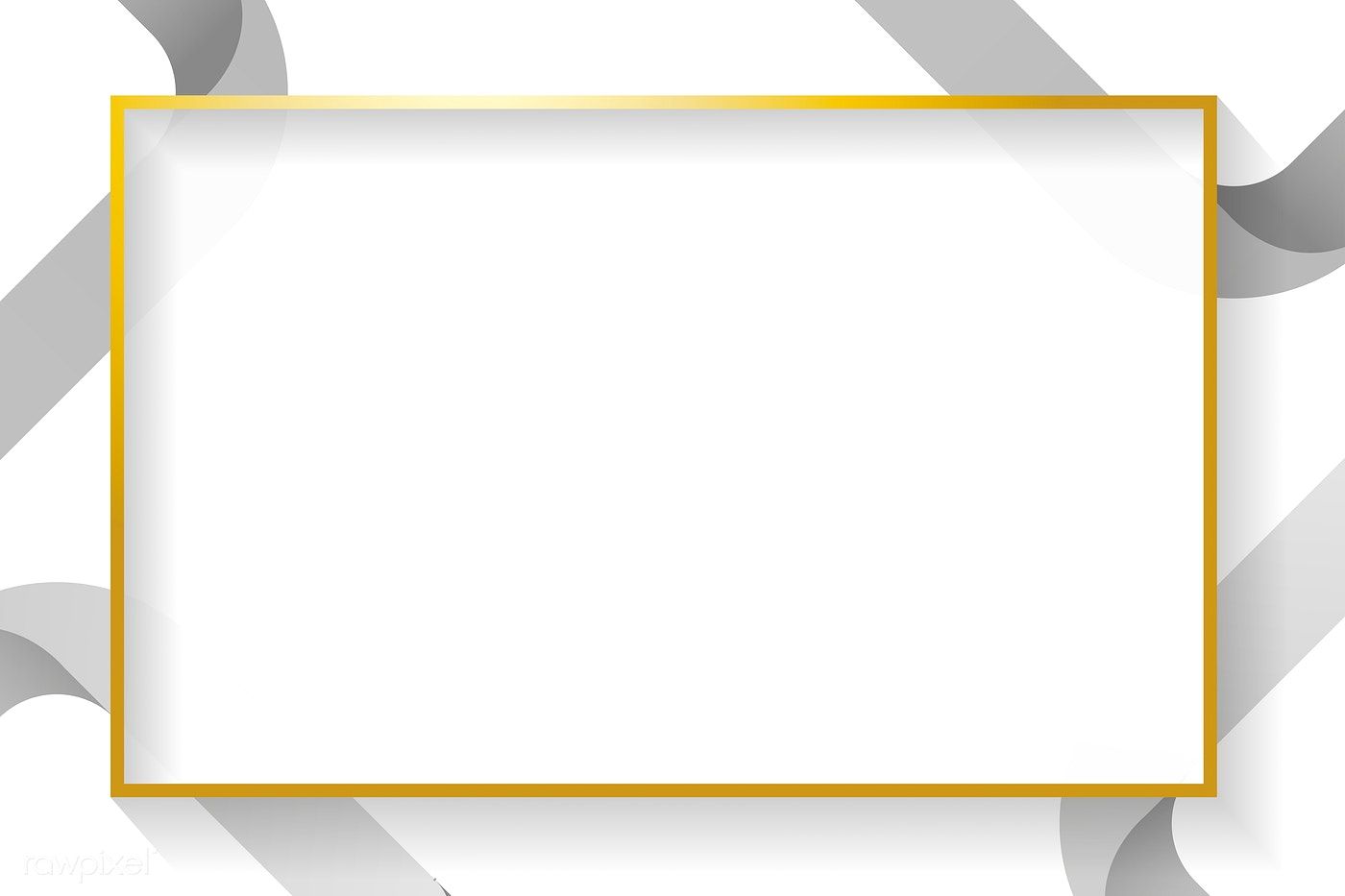 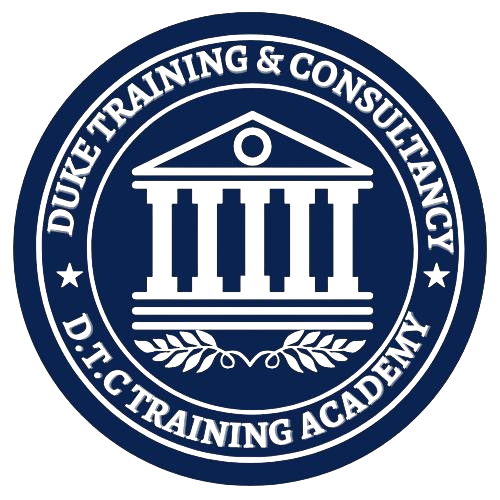 MODULE 13 – Case Study
Duke Training & Consultancy
1
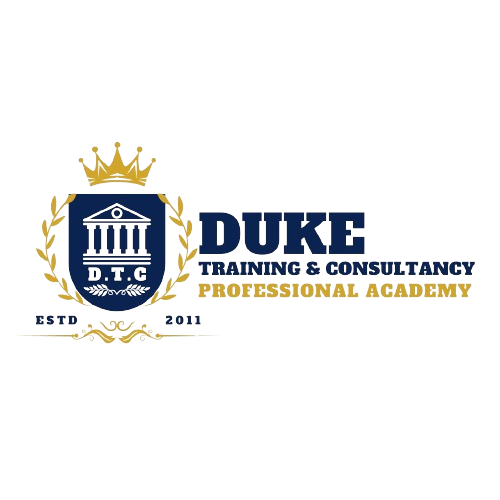 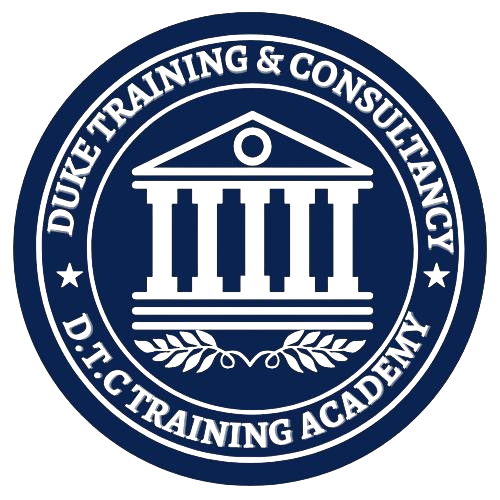 Description before:
Unused white board
Description after : 
Transform into 5s board
Paste picture here
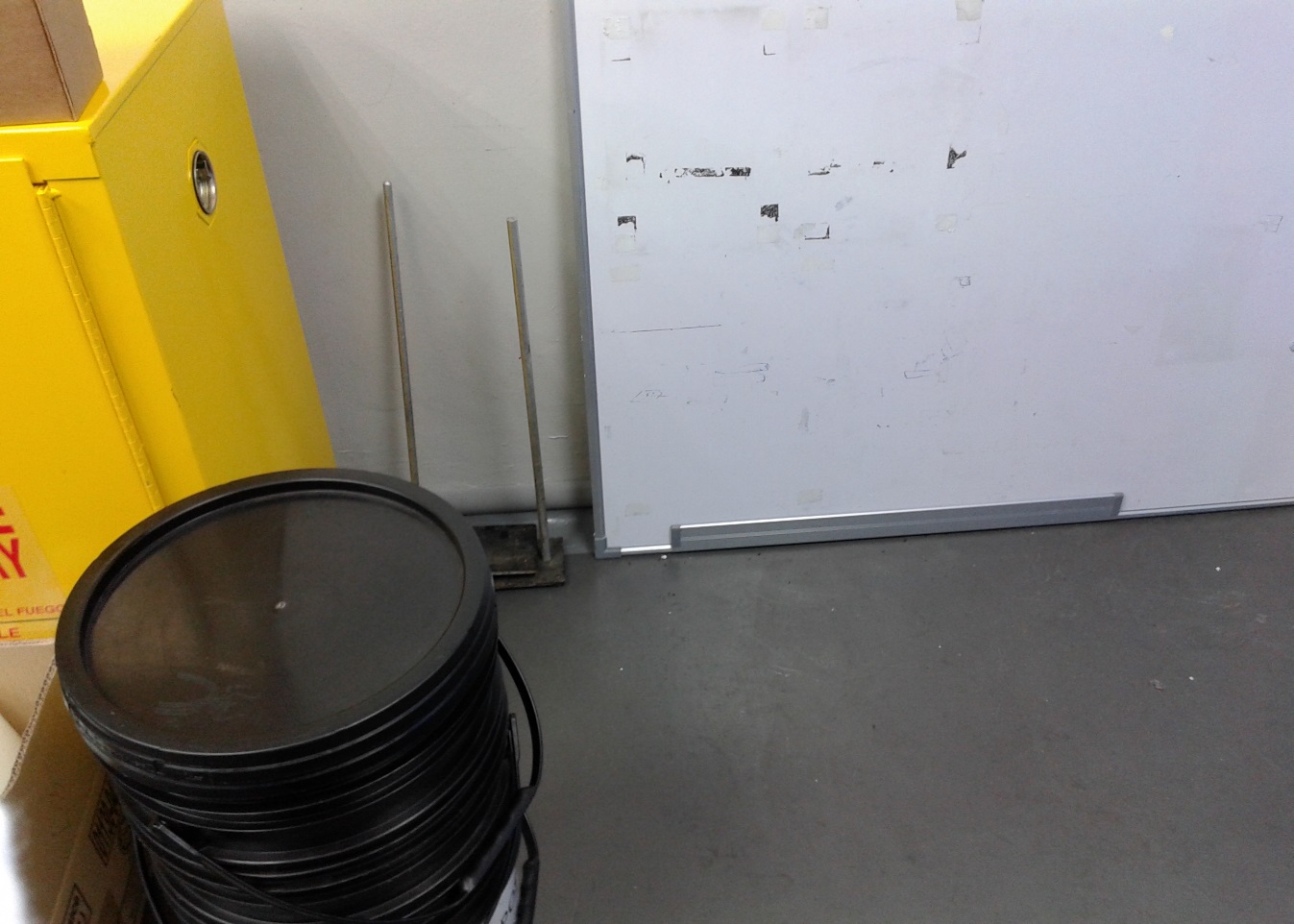 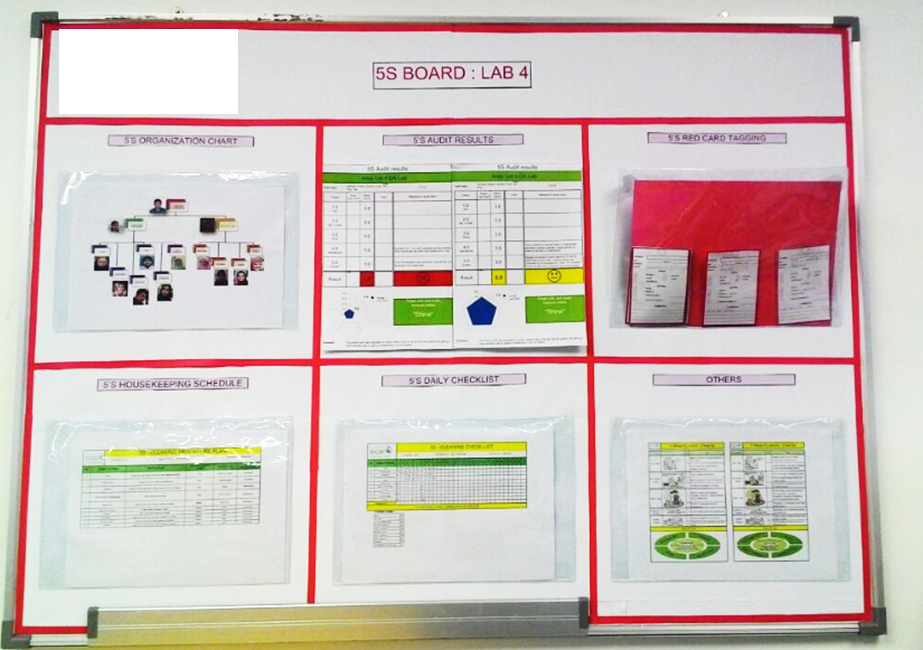 Paste picture here
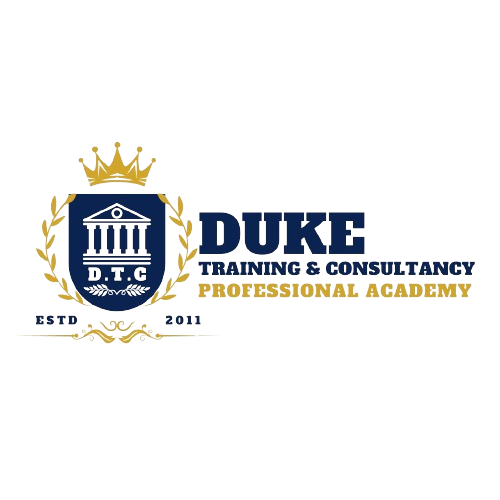 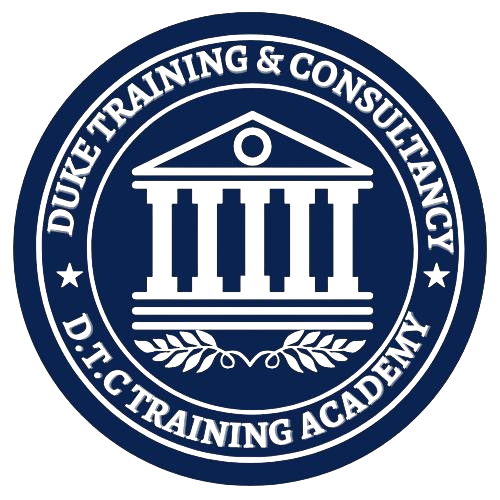 Description before:
Filing w/o designated format
Description after : 
Filing with designated format
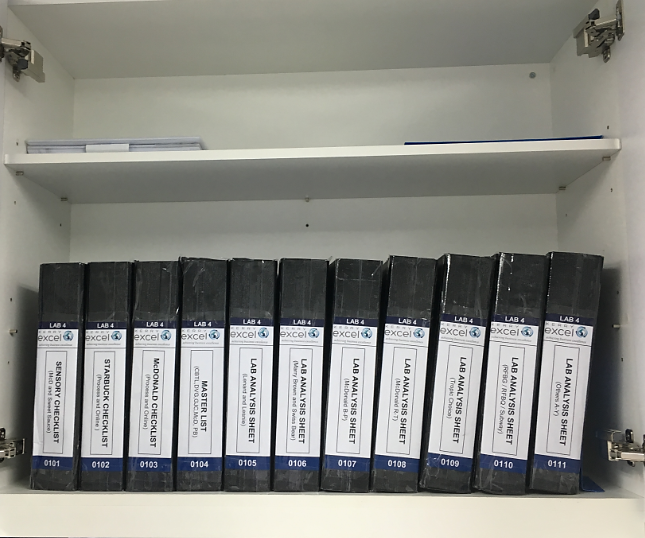 Paste picture here
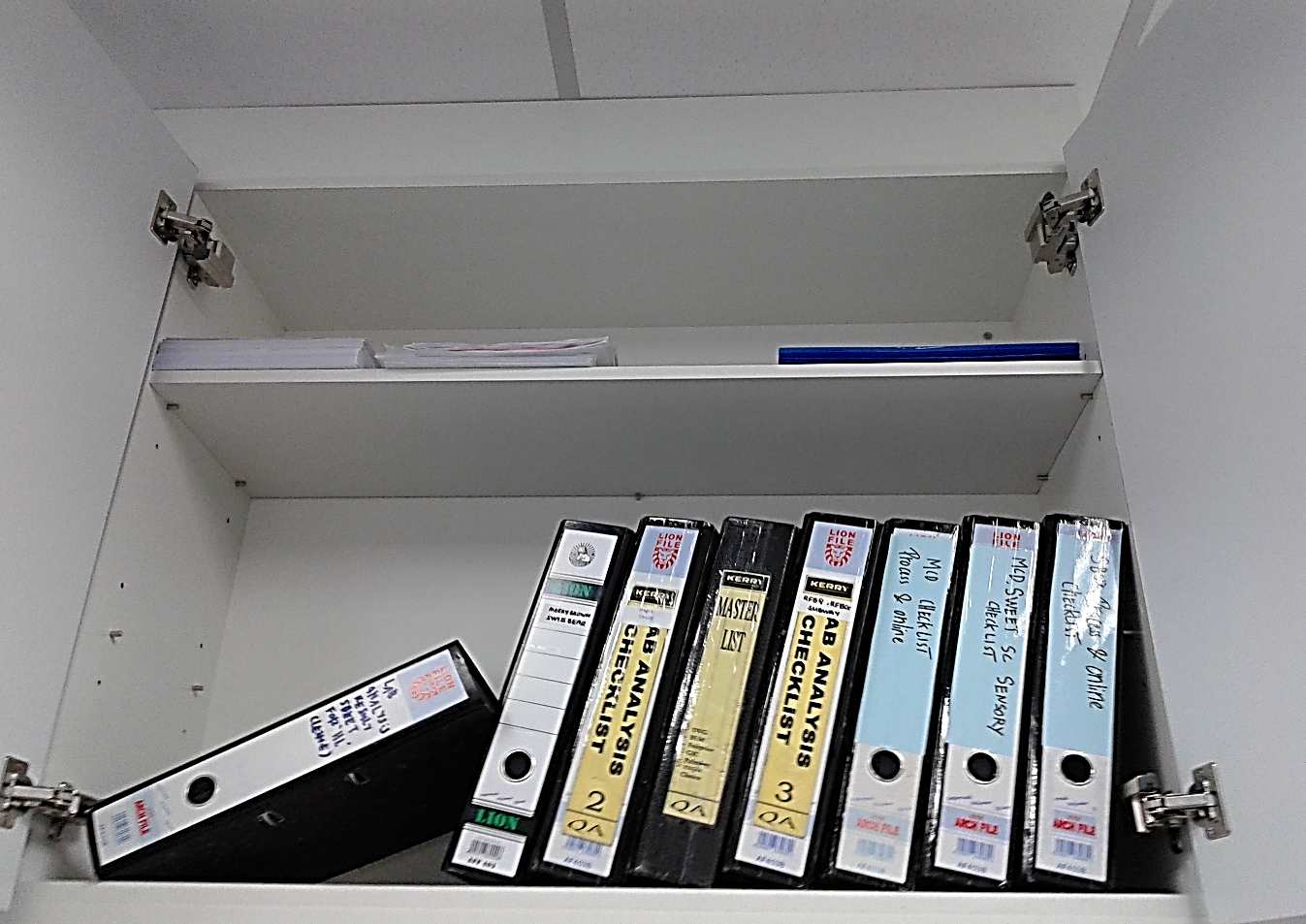 Paste picture here
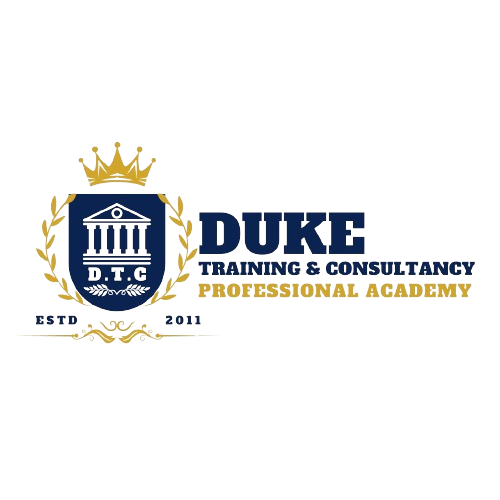 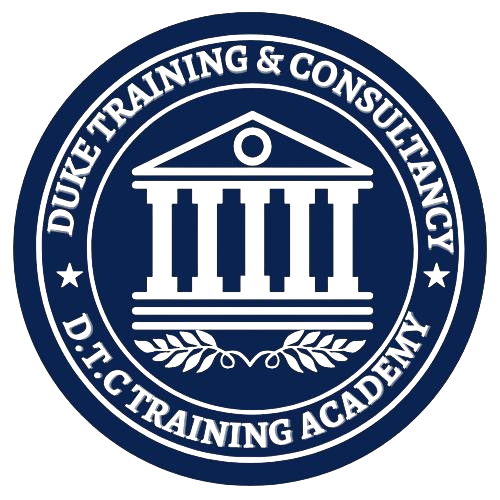 Description before:
All mixed up in 1 drawer,
Description after : 
Each drawer is designated with individual itenary
Paste picture here
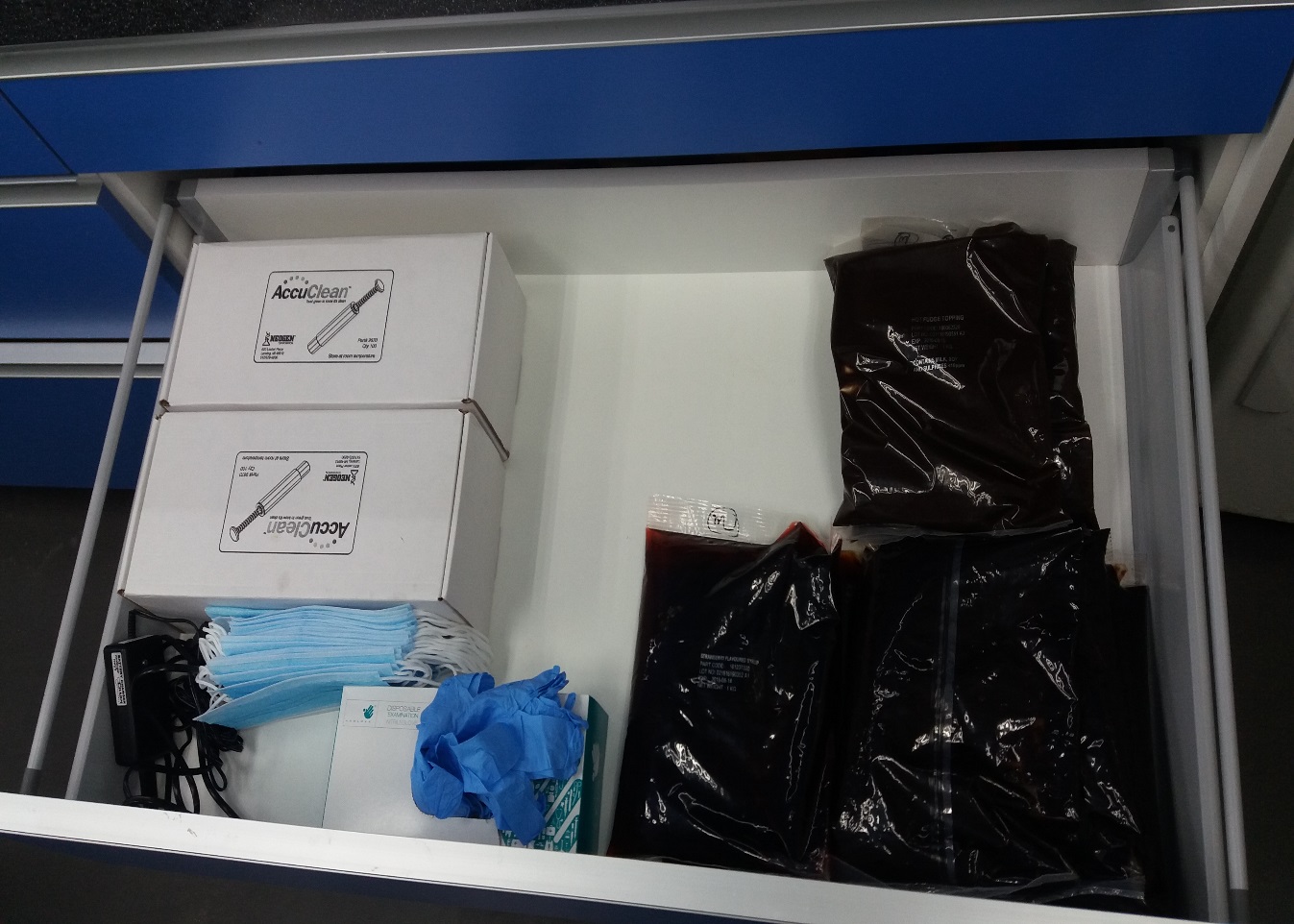 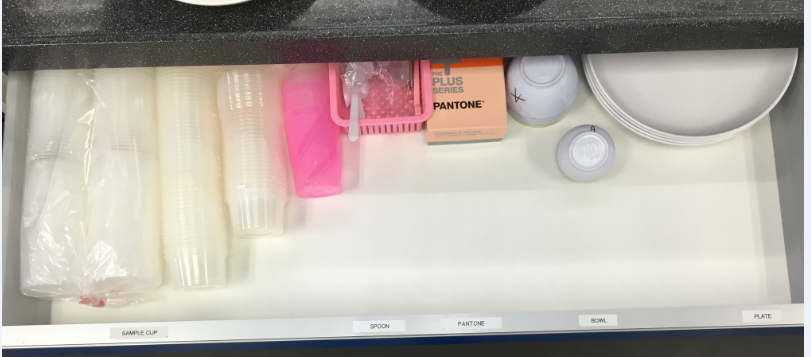 Paste picture here
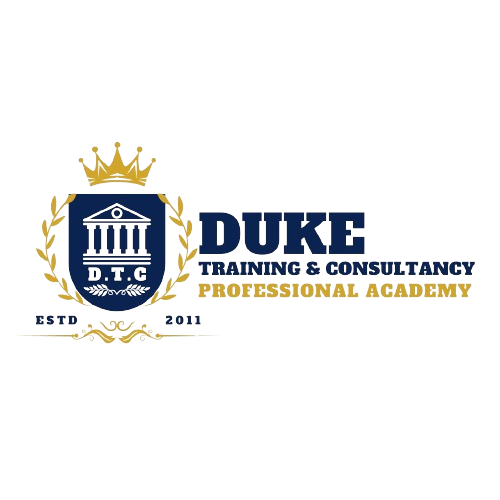 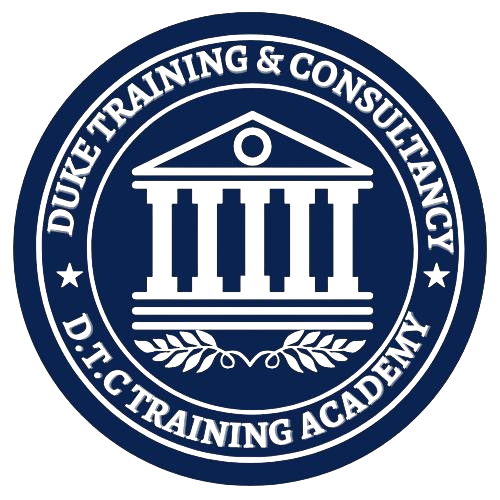 Description before:
Withdrawal w/o designated label
Description after : 
Withdrawal with designated label
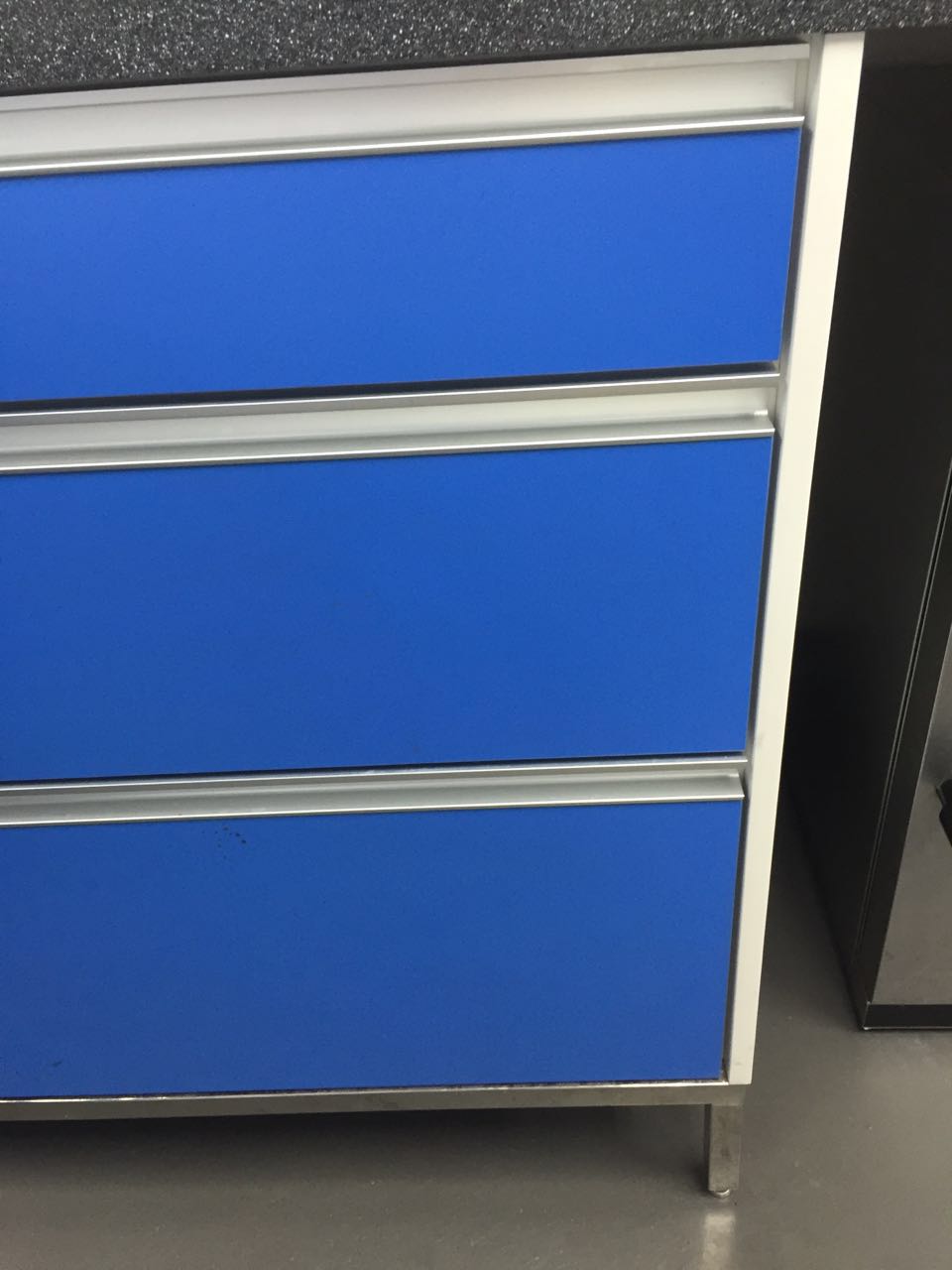 Paste picture here
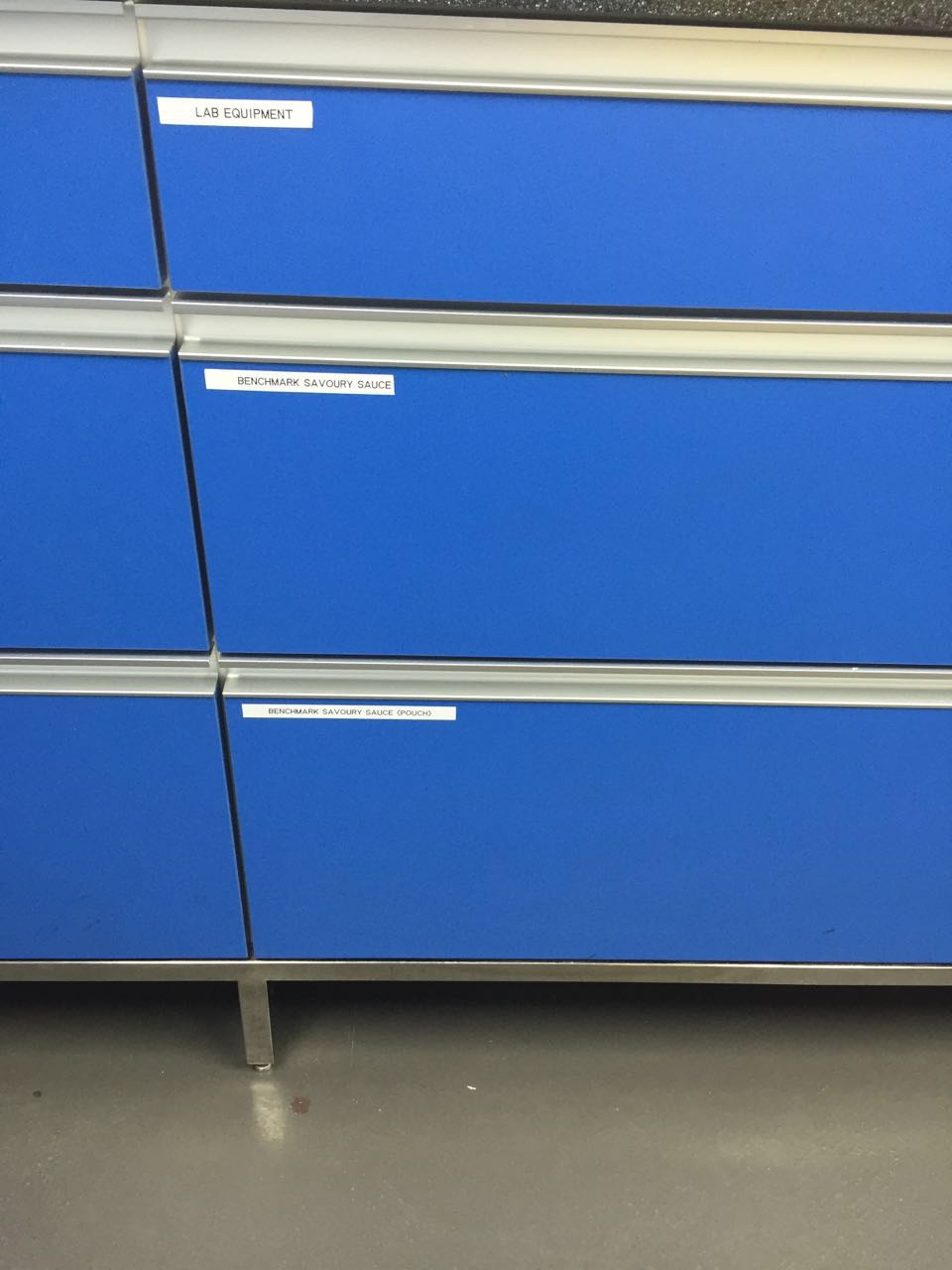 Paste picture here
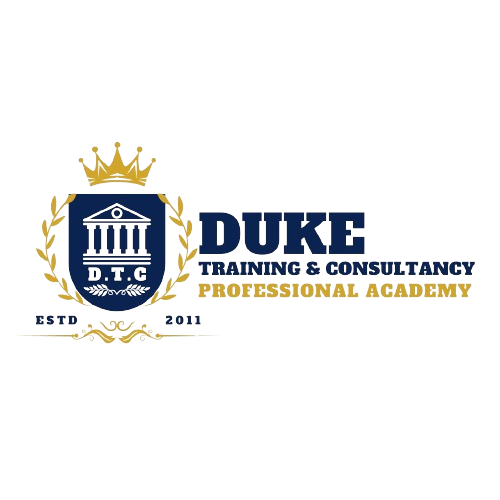 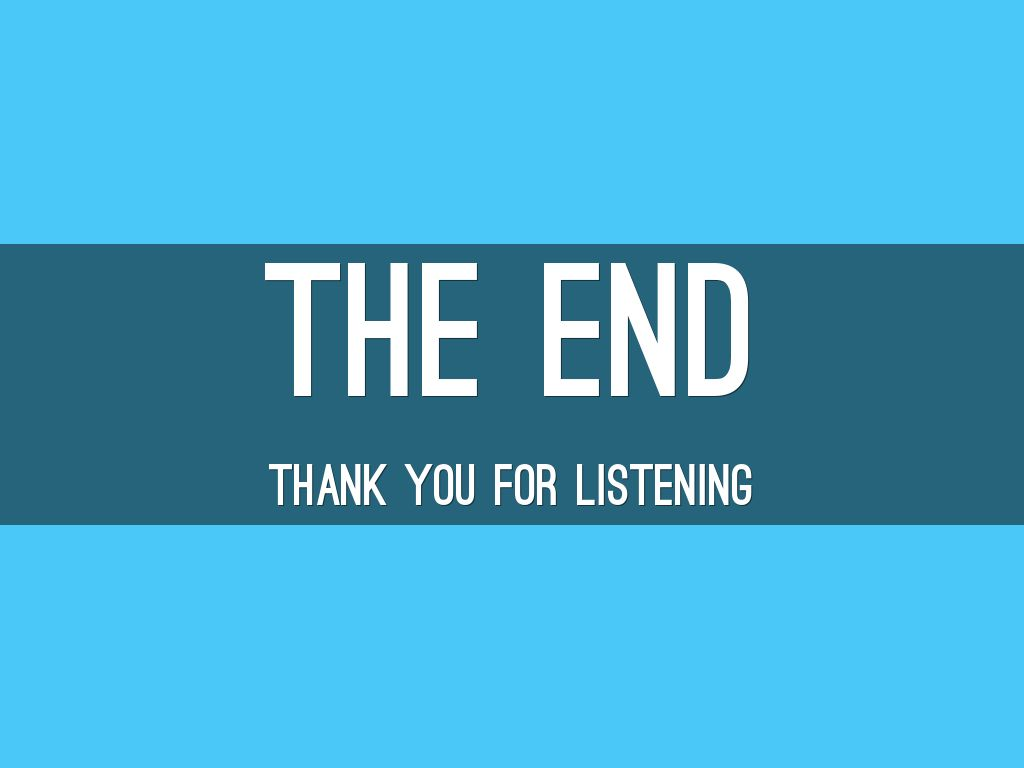 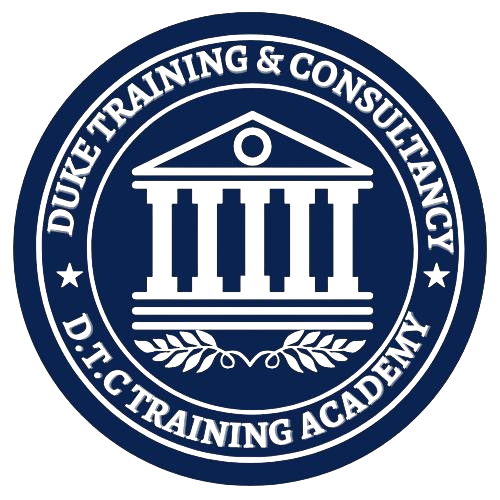 Duke Training & Consultancy
6
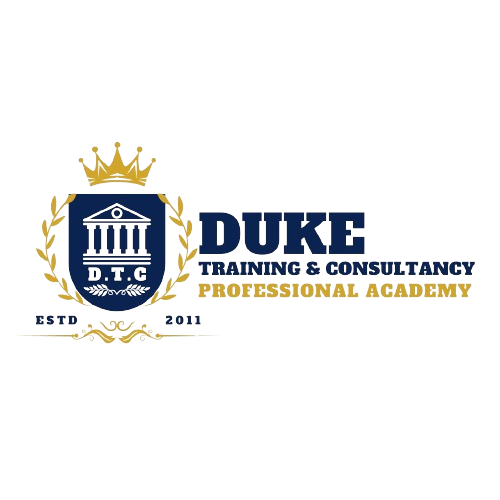 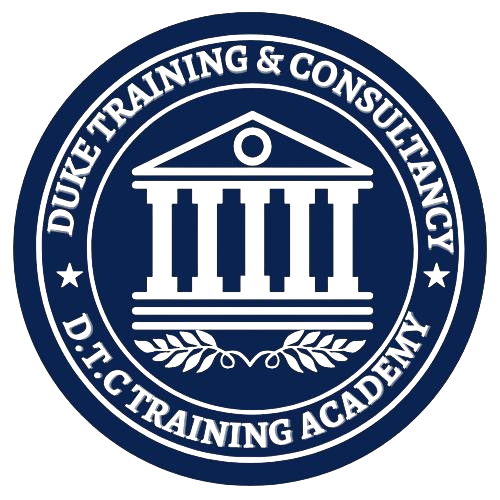 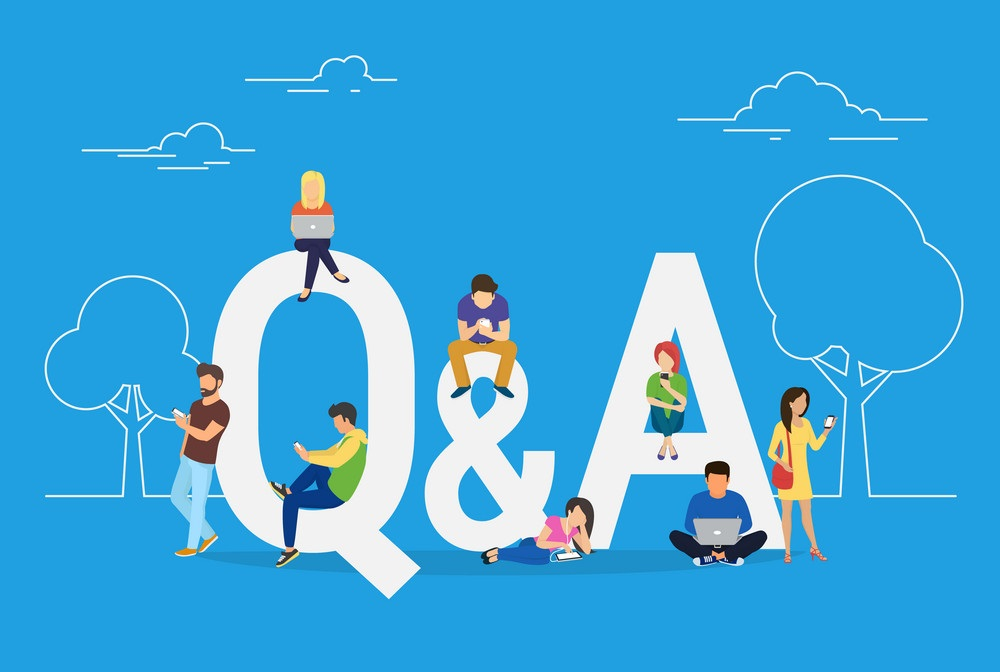 Duke Training & Consultancy
7
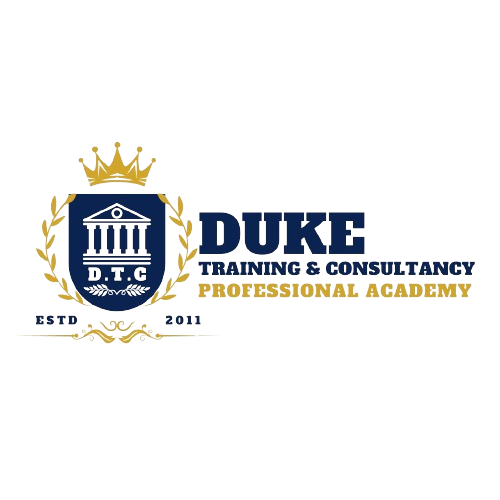 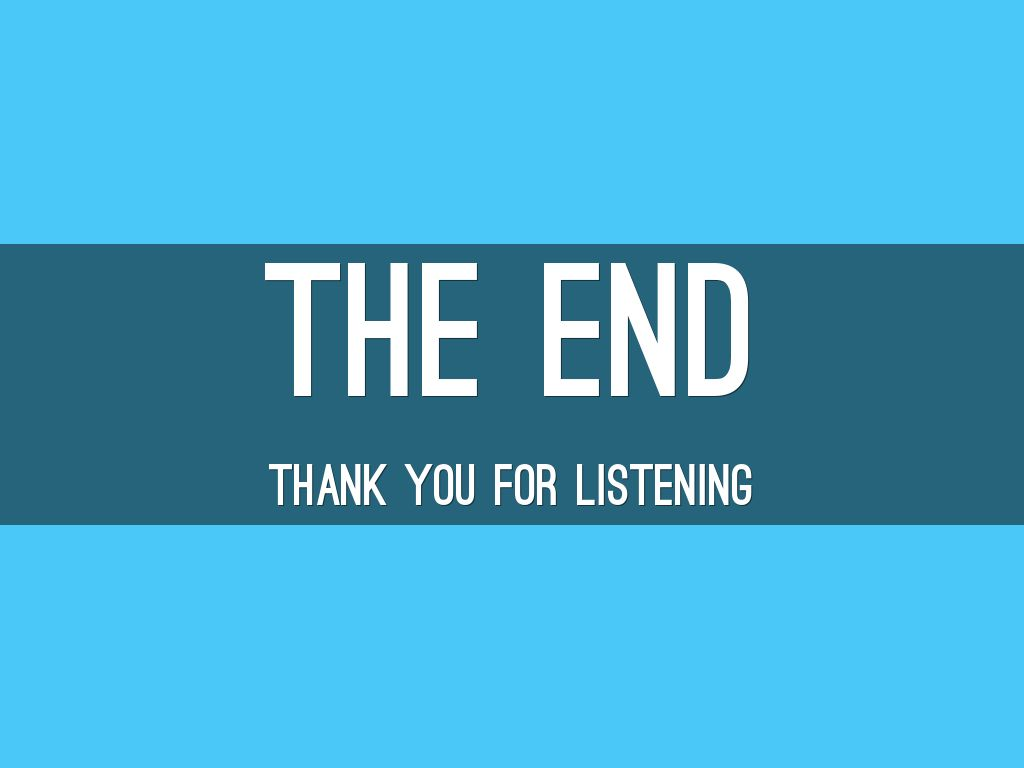 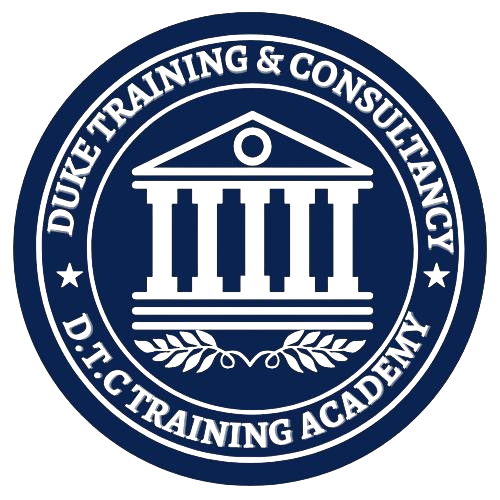 Duke Training & Consultancy
8